History Unit Overview
Term 5 - The Romans
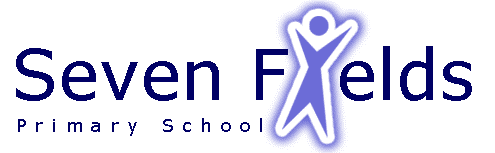 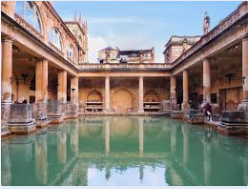 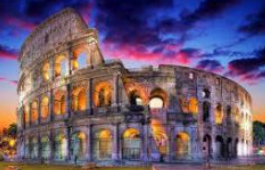 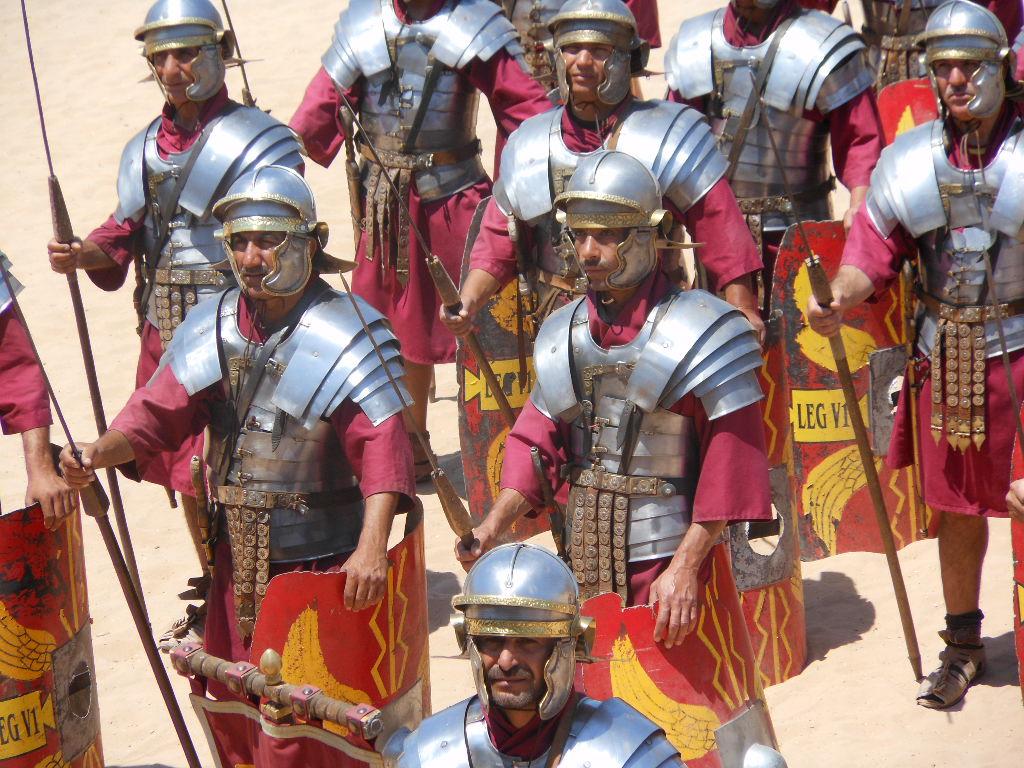